Streaming MD Trajectories Sampling
Shinjae Yoo
Hubertus van Dam (BNL), Li Tang (BNL), Jong Yol Choi (ORNL), Line Pouchard (BNL), Tashin Kurc (SBU)
Outline
Motivation
Challenges
Analysis
Case Study
Background
CODAR: Co-design Center for Online Data Analysis and Reduction (Exascale Computing Project)
Argonne National Laboratory
Brookhaven National Laboratory
Oak Ridge National Laboratory
Brown University
Chicago University
Rutgers University
Stony Brook University
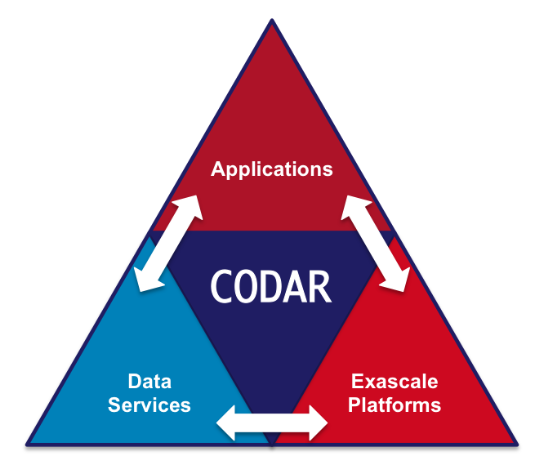 Real-time decisions
Goal: Enable collaborative, real-time decisions
Workflows including both experiments and simulations
Reduce cost, improve efficiency of expensive scientific instruments
Research challenges
Optimization of single, long-running massively parallel workflows
Prioritization of critical work
Optimization of multiple, collaborative workflows
Metric of Success
Reduction of time to make a “good” decision, across the entire scientific process
NWChem – Parallel Open Source Computational Chemistry
NWChem started in the early 1990s [1,2].
It supports a wide range of functionality:
Density Functional Theory (most popular)
For molecules
For materials
Coupled Cluster (very accurate, but expensive)
Molecular Dynamics for Biomolecules
And other methods and many properties
NWChemEx is the successor under development as part of the exascale computing project
NWChem availability:
Installed on all major DOE facilities (Oak Ridge, Argonne, NERSC)
Binary versions through Debian, and Ubuntu Linux distributions
Source code available from GitHub at https://github.com/nwchemgit/nwchem
[1] High Performance Computational Chemistry Group, Pacific Northwest Laboratory. Richland, Washington 99352. USA, NWChem. a computational chemistry package for parallel computers, version 1.0, 1994.
[2] http://www.nwchem-sw.org, [07/05/2018]
NWChem - Molecular Dynamics for Biomolecules
Molecular Dynamics treats molecules as:
Masses connected with springs for bonded interactions
Electrostatics for non-bonded interactions
Not as accurate as quantum mechanical methods but much faster
Biomolecules are an important special class of molecules
Structures highly standardized (see e.g. PDB files)
Facilitates setting up calculations
Not so good if you want to do other than biological systems
Exascale science challenge:
Conformational changes in proteins
About 1 million atoms
Time scale of a microsecond (time steps of a femtosecond means a billion time steps)
NWChem - MD Challenges
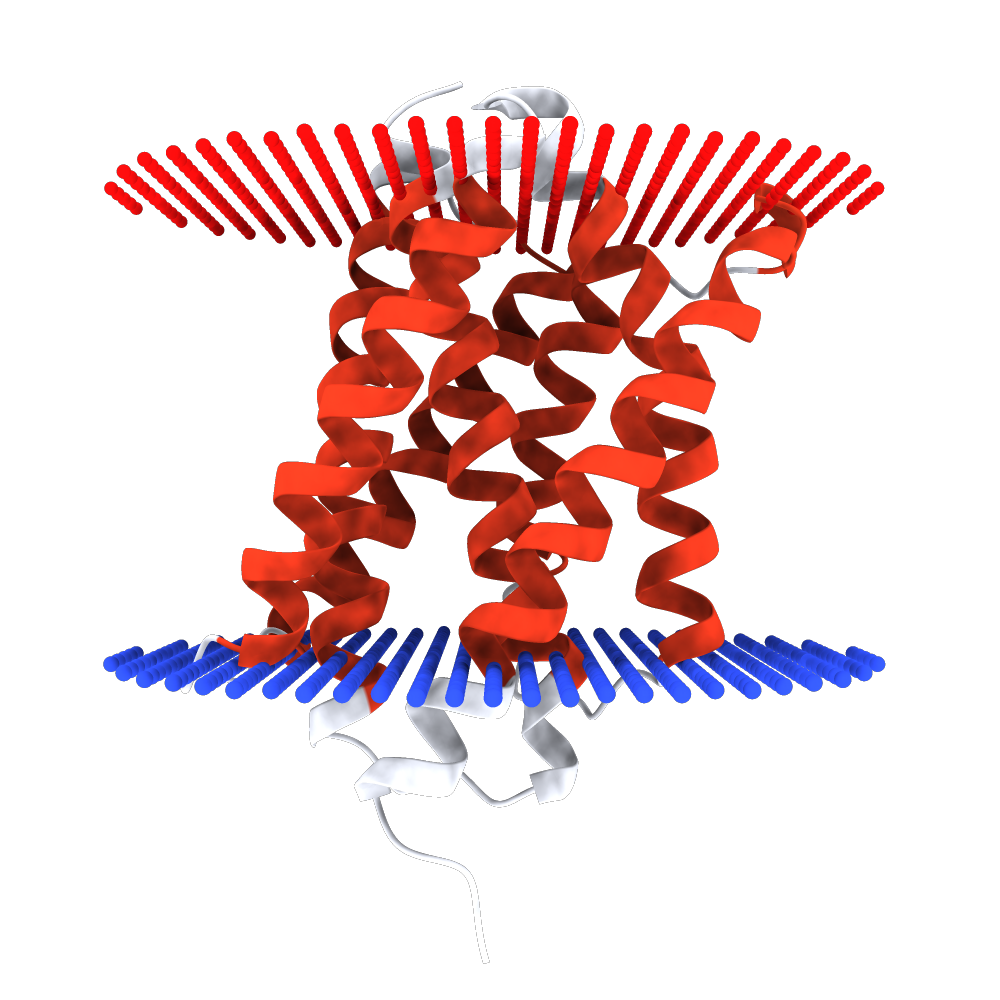 pH 8
1 Million atom simulations
Conformational changes take about a microsecond (1e-6)
Time resolution of the simulation is a femtosecond (1e-15)
Storing everything 8*4*1e6*(1e-6/1e-15)=32 PB (1 PB = 1000 GB)
Typical approach: uniform samplingStore 1 out of 1000 structures
Not very intelligent
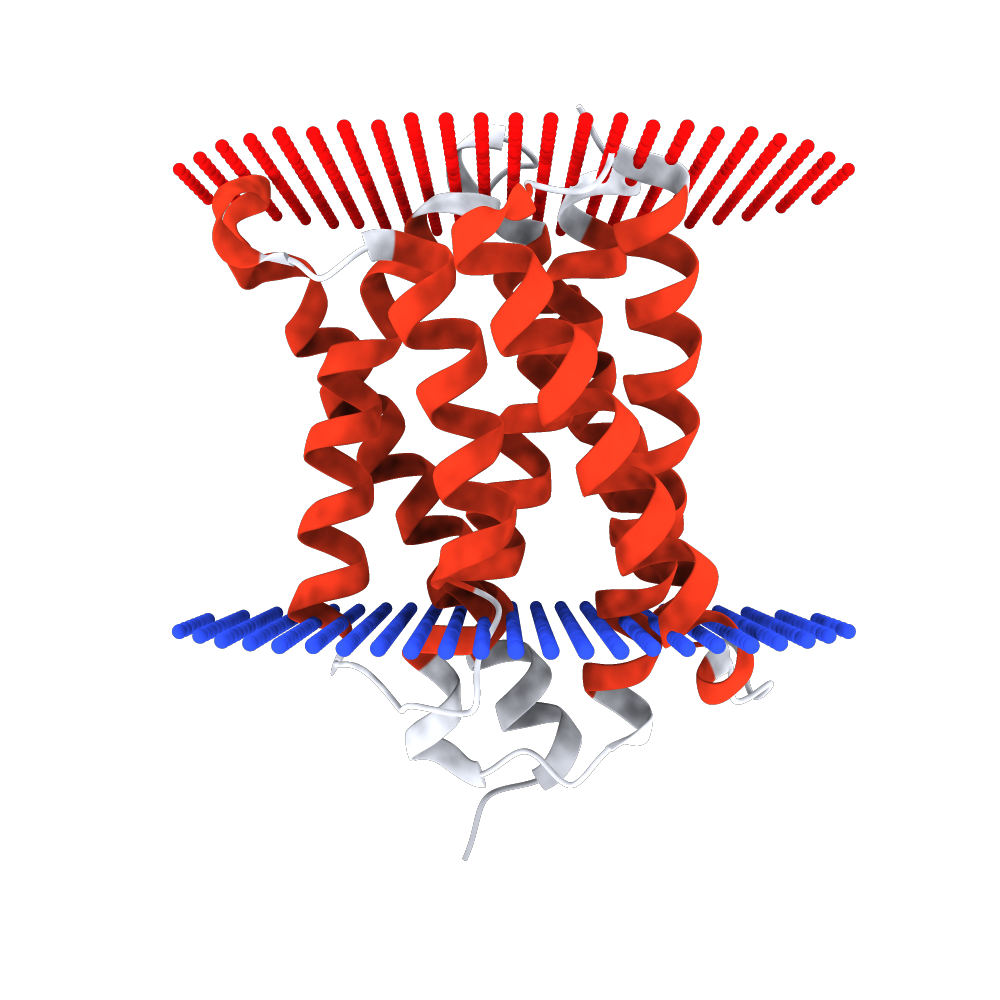 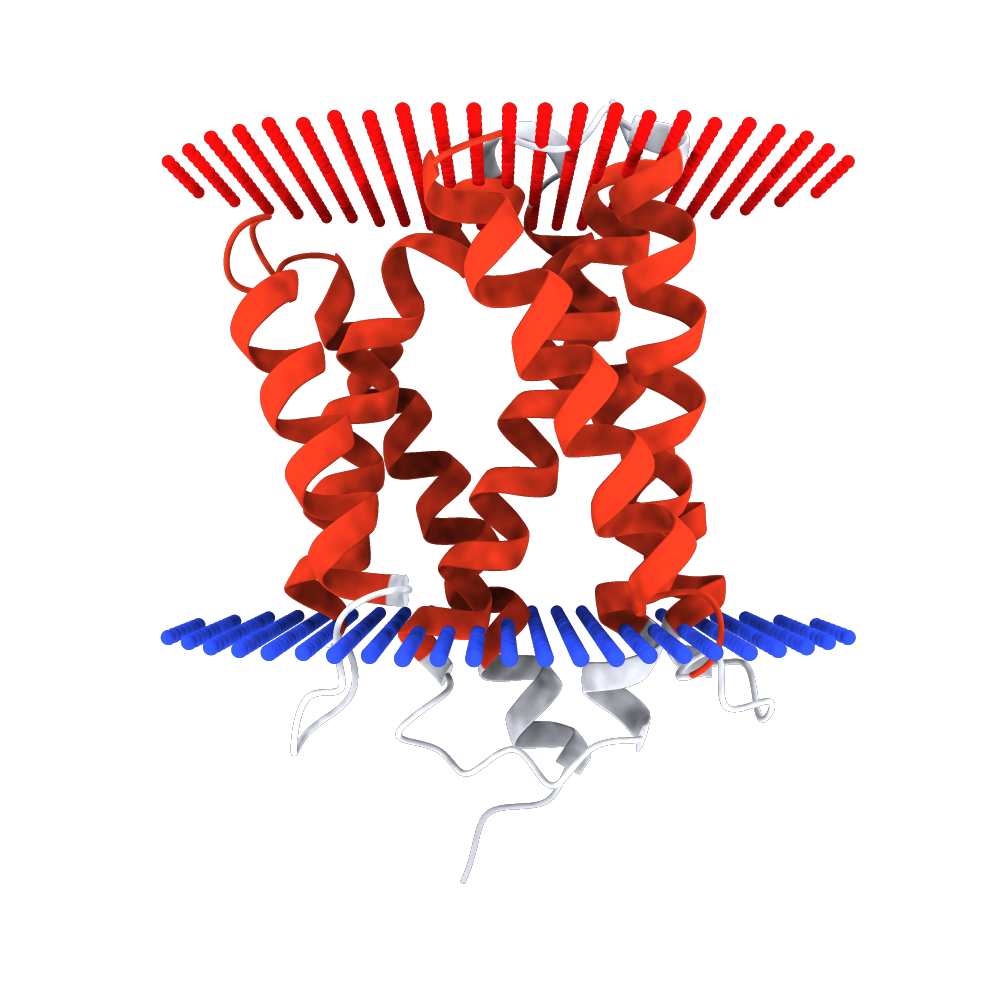 pH 6
Y. Chang, R. Bruni, B. Kloss, Z. Assur, E. Kloppmann, B. Rost, W. A. Hendrickson, Q. Liu. Structural basis for a pH-sensitive calcium leak across membranes. Science 344, pp. 1131-1135.
Motivation / Challenges
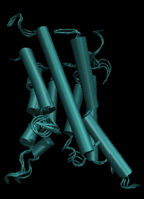 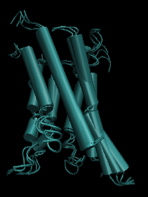 Motivation
Not all the trajectories are interesting
Only interested in significant phase change event
Challenges
The atoms vibrate significantly
Difficult to compress
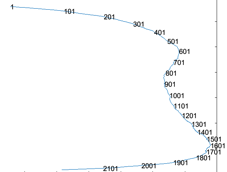 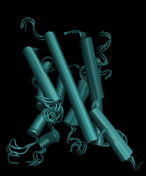 Low dimensional manifold projection of different state of MD trajectories
Batch Approach
Manifold Learning for MD trajectories
Learn the intrinsic relations between time points
Less vibrational noise than original space
Effectively compress high dimensional coordinates
Important / Interesting event detection
L2 normalized gradient changes
Not focus on how fast atoms moves
But focus on docking or conformational changes
Mean filter for smoothed trajectories
Gradient based changes can be sensitive local fluctuations
Smoothed manifold helps to stabilize trajectories
A Case Study
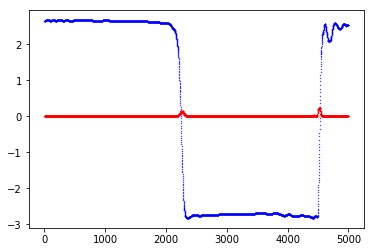 A Case Study – 32 Samples
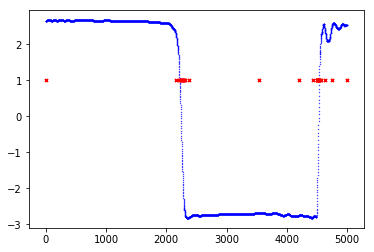 A Case Study – 5 Samples
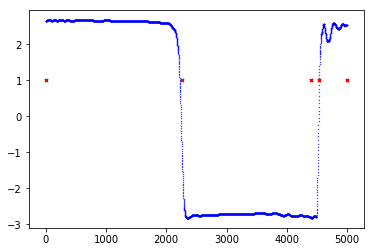 Online Adaptive Approach
Manifold Learning for MD trajectories
Matrix Sketch of MD trajectories
Important / Interesting event detection
Weighted Reservoir Sampling of gradient changes
Streaming SVD
Frequent Items
Capture top k frequent items from the item stream
14
Streaming SVD
Frequent Items
Capture top k frequent items from the item stream
By setting
15
Streaming SVD
Frequent Directions
Capture top k frequent directions from data stream
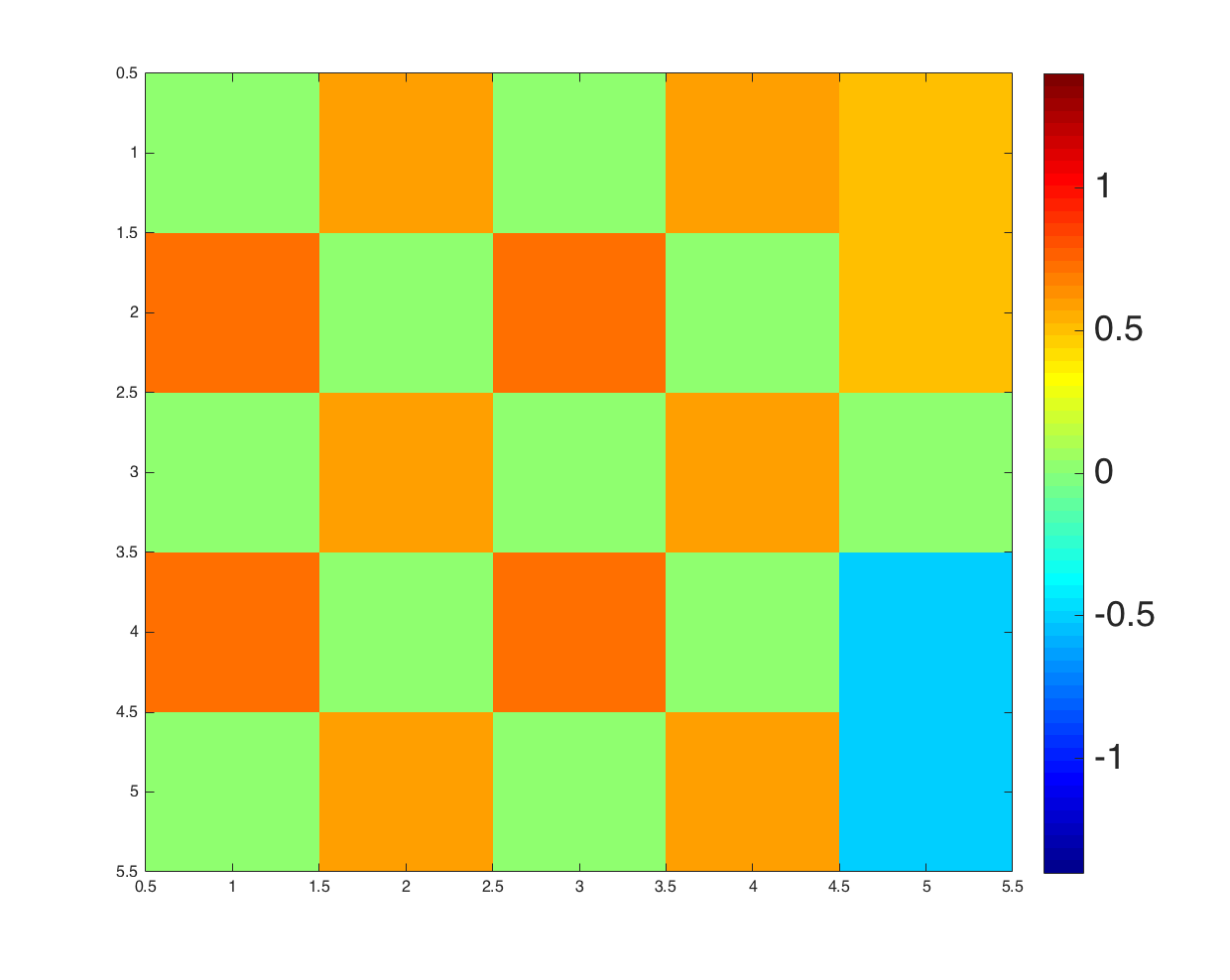 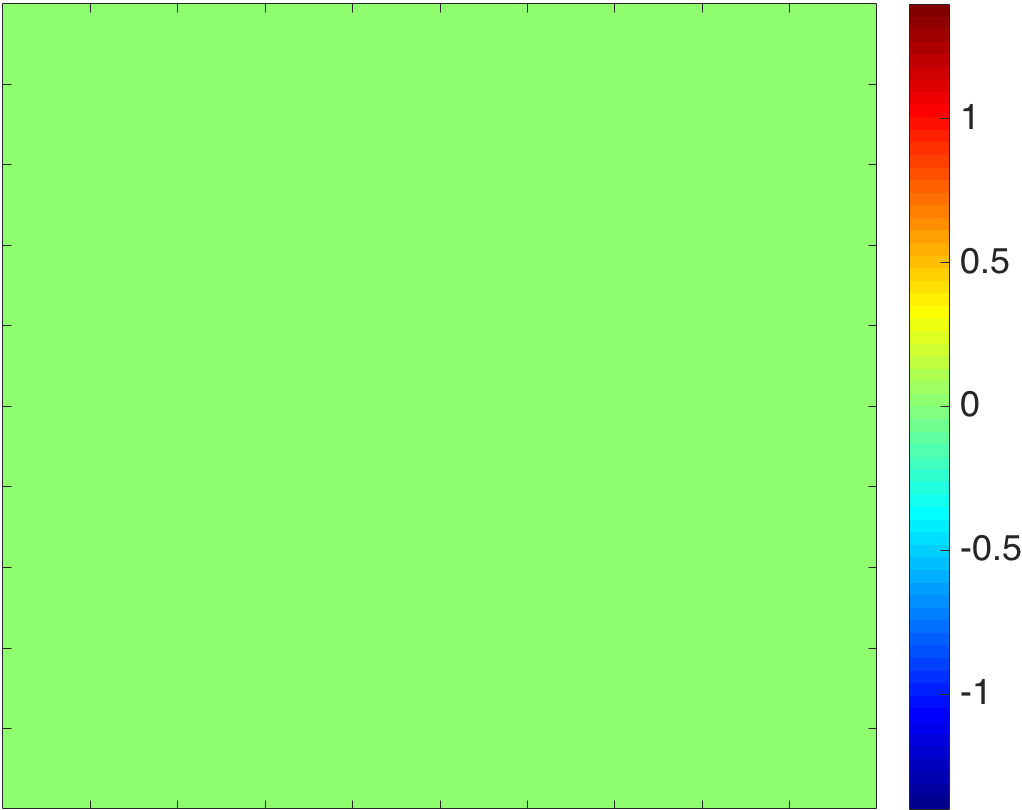 16
Streaming SVD
Frequent Directions
Capture top k frequent directions from data stream
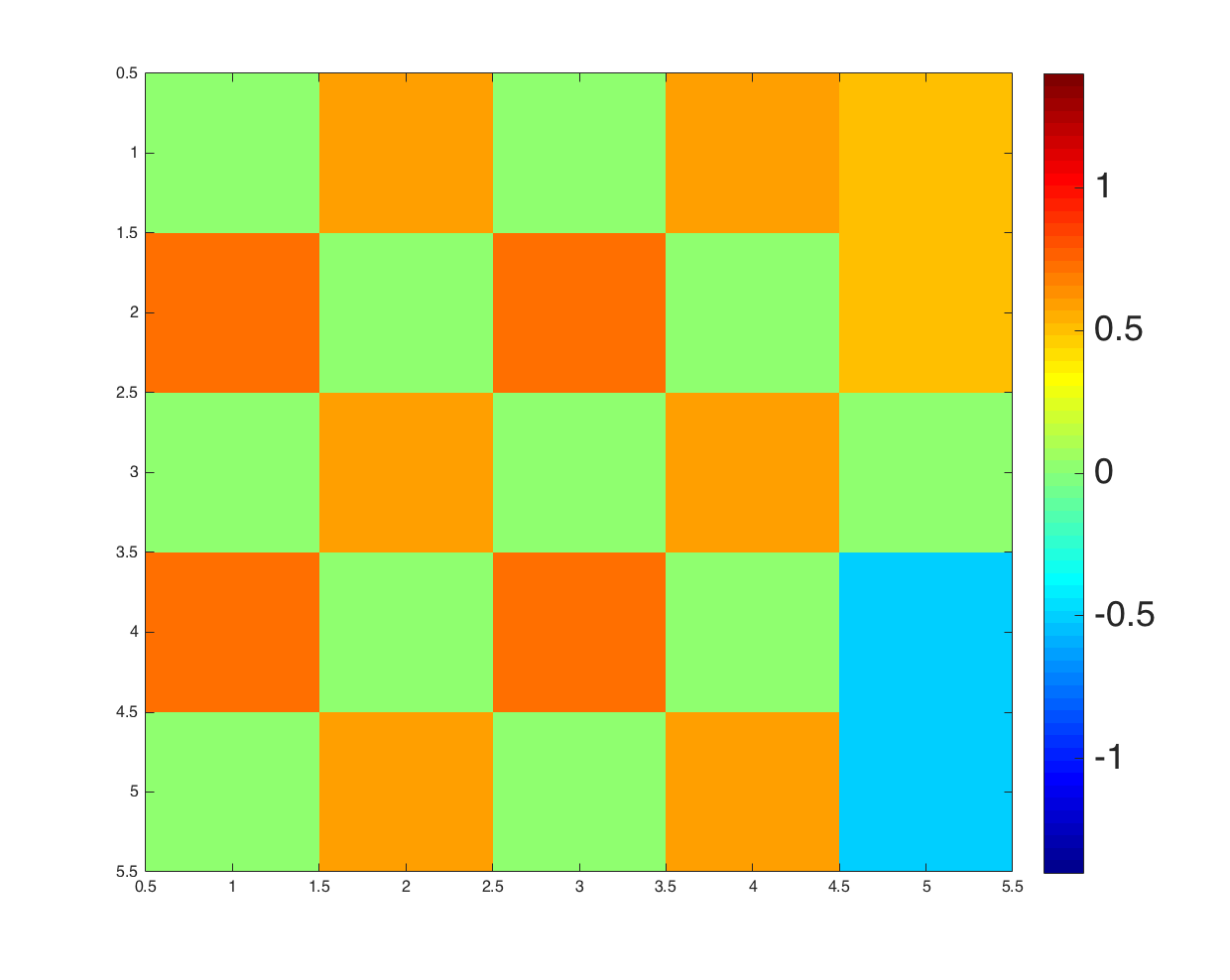 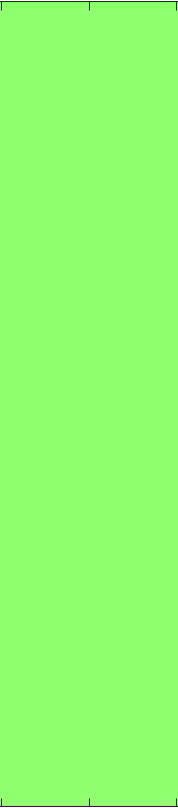 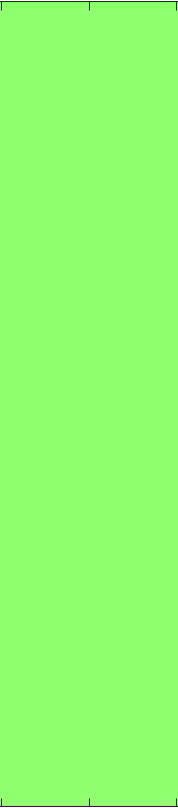 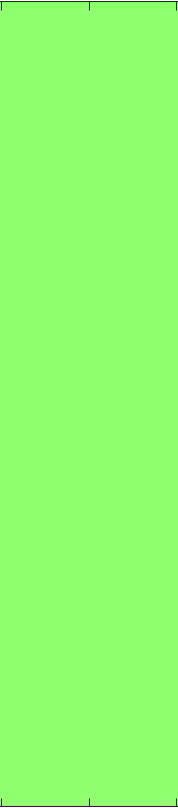 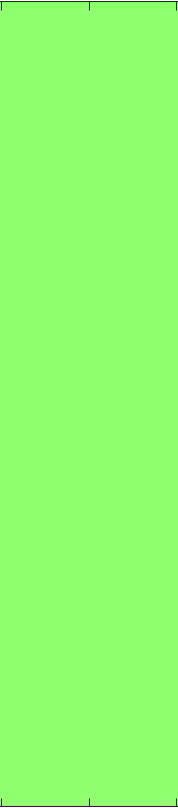 17
Streaming SVD
Frequent Directions
Capture top k frequent directions from data stream
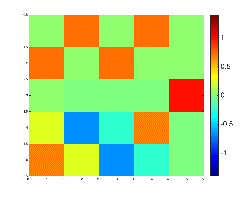 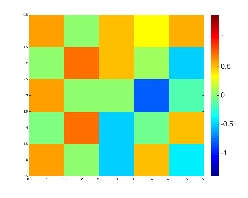 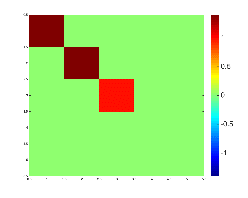 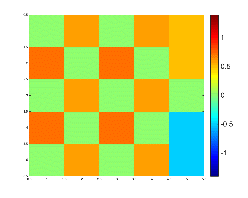 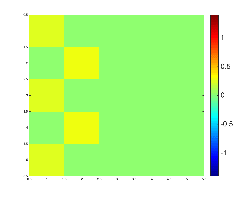 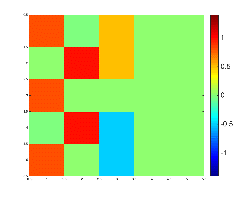 18
Streaming SVD
Our extension
Why one at a time?
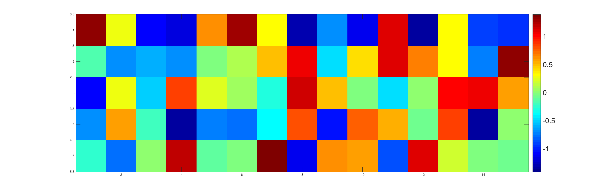 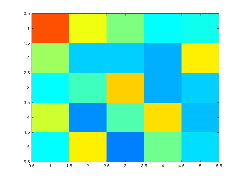 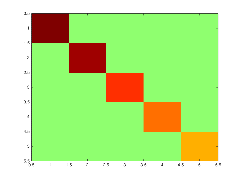 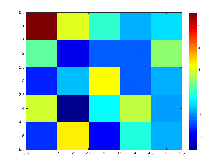 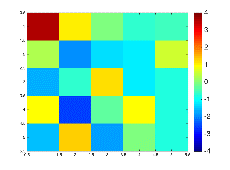 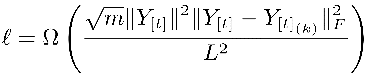 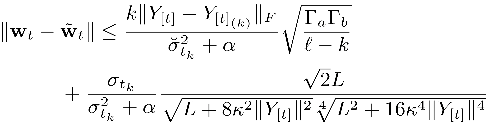 19
A Case Study – 32 Samples
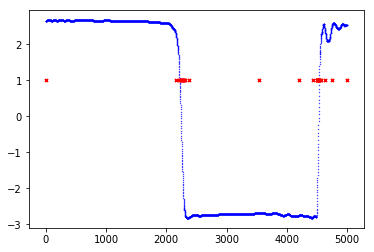 A Case Study – 5 Samples
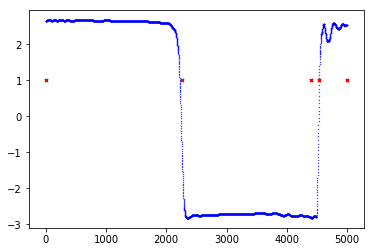 Backup